世界の地形　①地形をつくる力
第１節
第１章
サンプル
地形はどのような力によって作られるのだろうか
教科書p.１２～１３
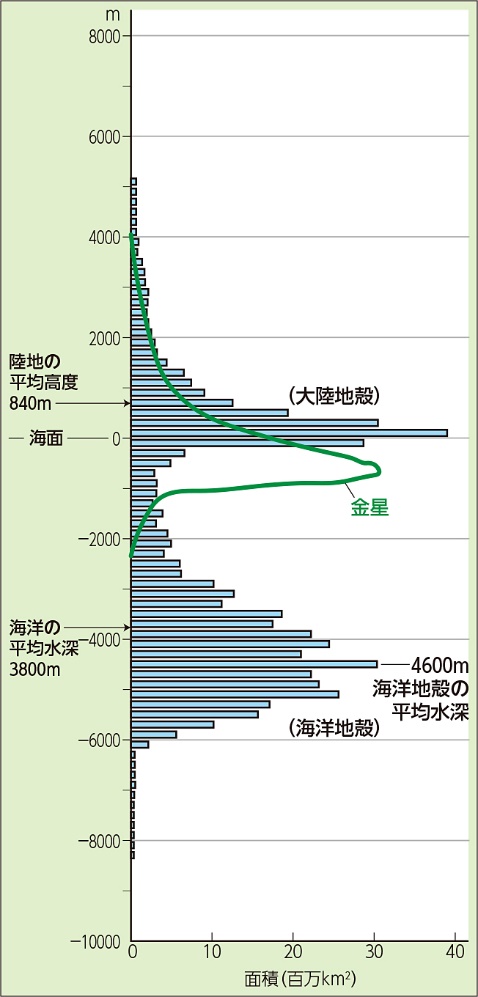 地球表面の起伏としての地形

地球表面の起伏
　　もっとも高い　　
　　　　エベレスト（チョモランマ）山（標高8848m）
　　もっとも深い
　　　　マリアナ海溝（水深10920m）

最大20000m（20km）ほど
＝地球の大きさ（赤道半径6378km）に比べるとき  わめて小さい。
地形によって人間の生活の仕方は異なる
地形は生活環境の重要な基盤
サンプル
あ
い
う
え
内的営力と外的営力

地形をつくる力＝営力

営力＝内的営力＋外的営力

内的営力＝地球内部からのエネルギーによって働く力
　火山活動や地殻変動→大地形をつくる

外的営力＝太陽熱をエネルギー源とし重力によっても支配される力
　風化，侵食，運搬，堆積→小地形をつくる
サンプル
お
き
か
く
け
さ
こ
し
す
せ
地球の大地形　
表面積の約３割を陸地，約７割を海洋が占める＝「水の惑星」
六つの大陸　　三つの大洋
サンプル
た
そ
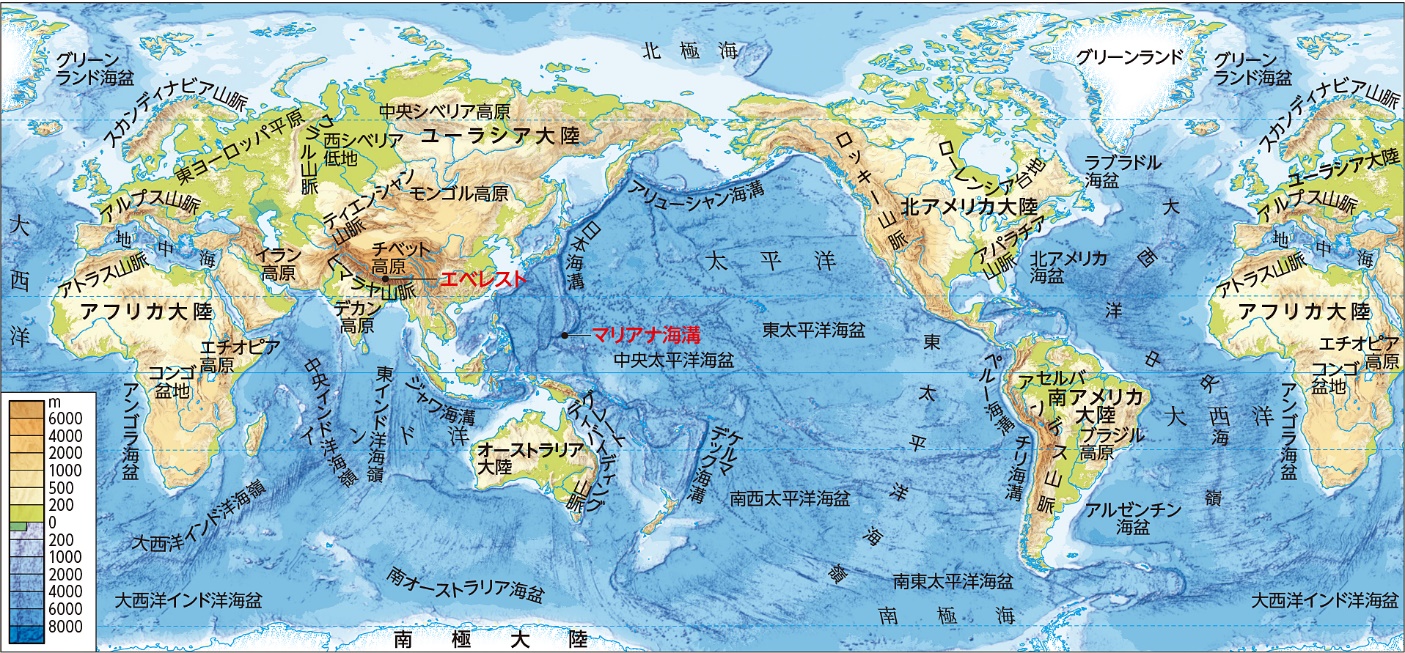 地球の大地形
大陸
　平原，台地，高原など

海洋
　大洋底
　　深海平原（大洋底の大半）
　　海嶺（海底の山脈）
　　海溝（水深6000mをこえる）
　　海盆（海底のくぼ地）　
　大陸棚　
　　陸地の縁辺
　　平均深度130mほどの浅海
　　＝大陸に属する大地形
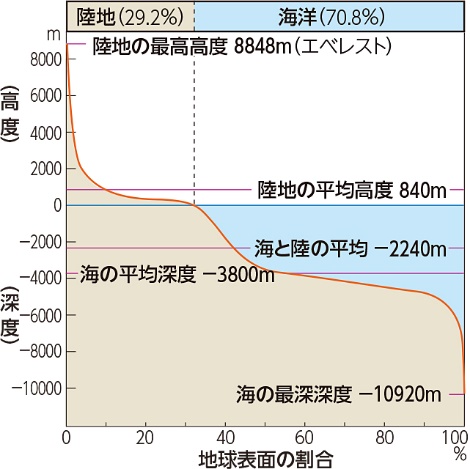 サンプル
ち
つ
て
と
な